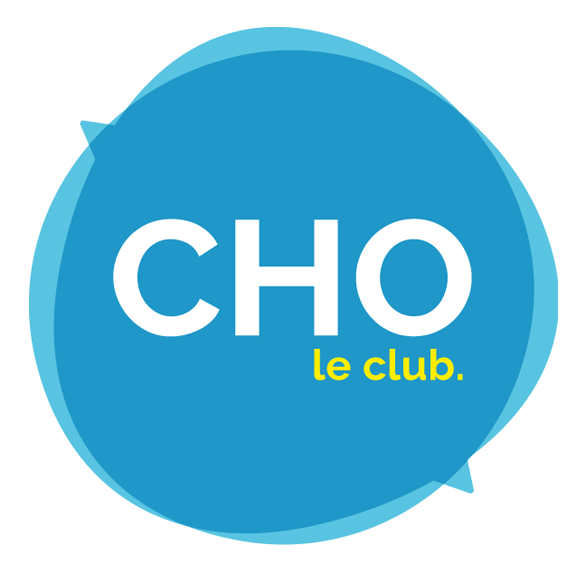 06 juillet 2018
HappyAction
MARQUE EMPLOYEUR ET COMMUNICATION AUTHENTIQUE : UN DUO GAGNANT